Resolução de Problemas II
Gerontologia
Aula 1
Objetivos RP II

CIÊNCIA E PSEUDOCIÊNCIA
GERONTOLOGIA COMO CAMPO CIENTÍFICO

ORGANIZAÇÃO DA DISCIPLINA

ORIENTAÇÕES GERAIS QUANTO AO TCC EM GERONTOLOGIA
Roteiro geral - ciência
Epistemologia
Ciência e suas características
Paradigma
Tipos de pensamento 
Tipos de conhecimento
Cientistas e comunidade científica
Aula 2
Tipos de estudos – qualitativo e quantitativo

Estudos quantitativos – modelos de investigação
	Estudos descritivos
	estudos analíticos

ORIENTAÇÕES GERAIS QUANTO AO TCC EM GERONTOLOGIA

Exercício em grupos – comparação de estudos
Tipos de estudos
O DILEMA (?) QUALI E QUANTI
História da ciência
Escolas de pensamento ( empirismo, materialismo dialético, positivismo, fenomenologia, estruturalismo)
Marcos interpretativos: etnografia, construtivismo, interacionismo simbólico...
Devido às premissas adotadas, a partir do século xx essas correntes se polarizaram em dois enfoques (também conhecidos por tipos de pesquisa)
Qualitativo e quantitativo
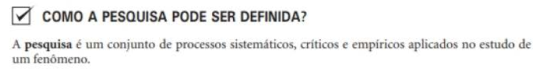 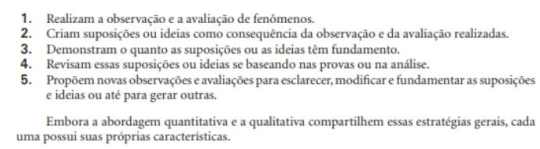 Quantitativo

Sequencial e 
comprobatório
Qualitativo

Naturalista e 
interpretivo
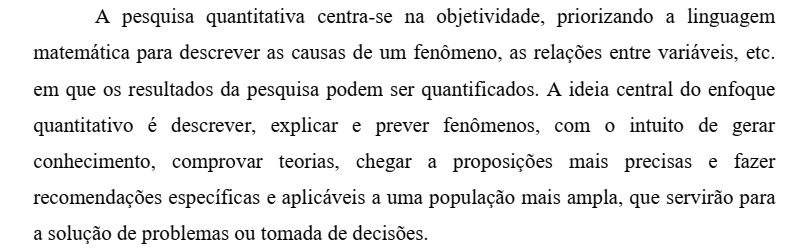 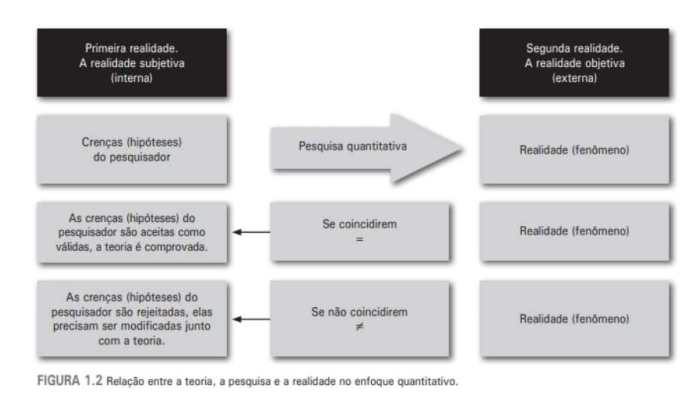 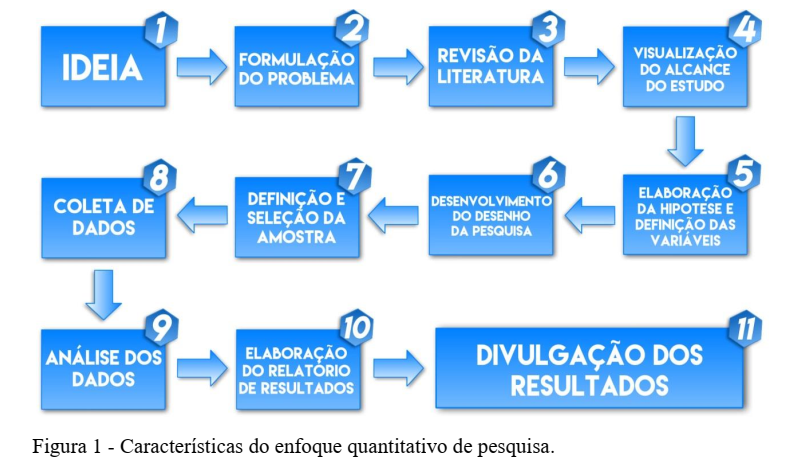 SEQUENCIAL E COMPROBATÓRIO
Enfoques quantitativos
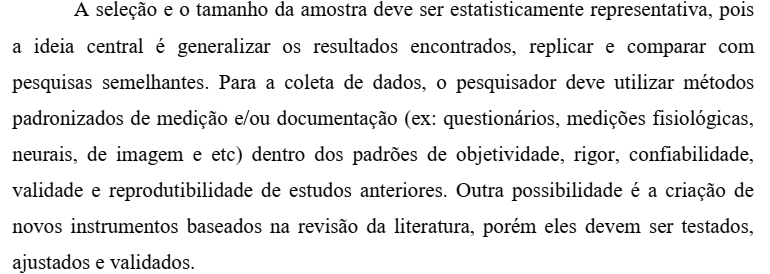 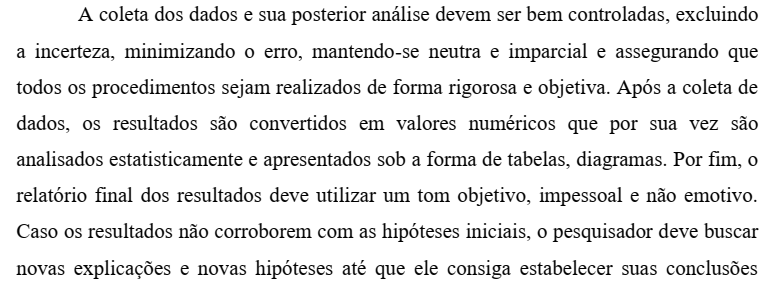 “O MAIS OBJETIVA POSSÍVEL”
Os fenômenos observados e/ou medidos não devem ser afetados pelo pesquisador. Evitar que temores, crenças, desejos e tendências influenciem os resultados ou interfiram nos processos e nem sejam alterados pelas tendências de outros.
Enfoques qualitativos
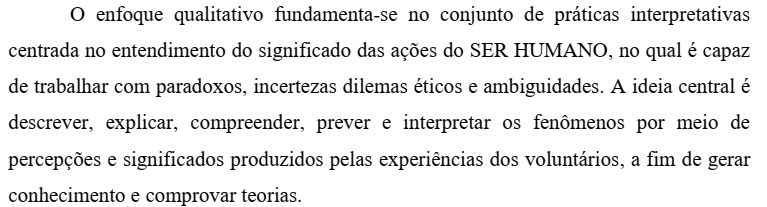 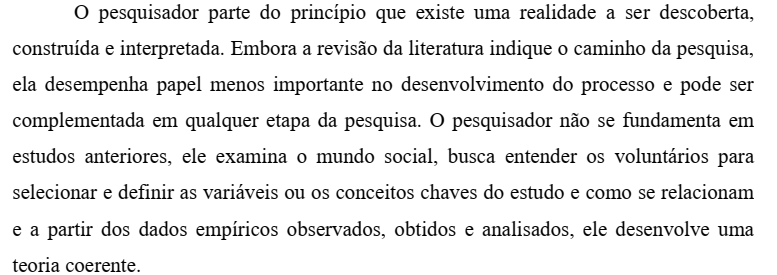 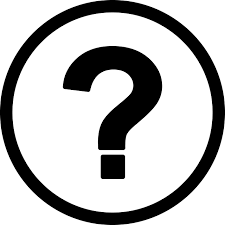 “Imersão inicial”
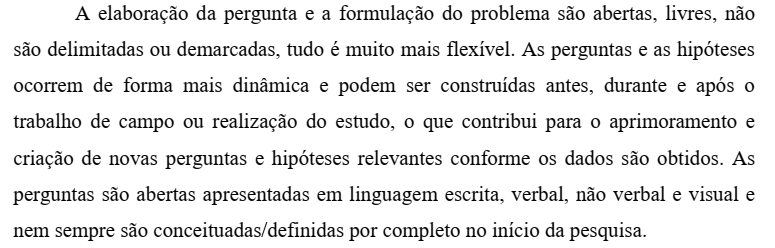 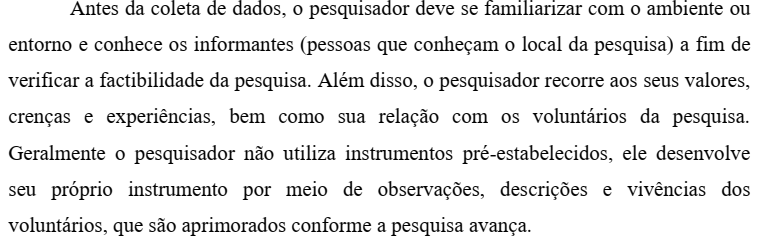 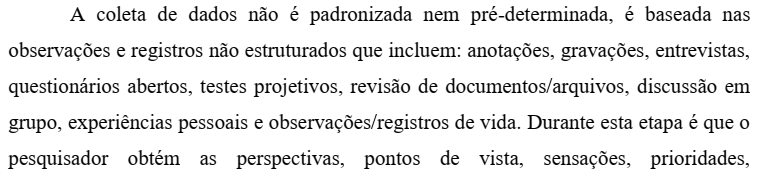 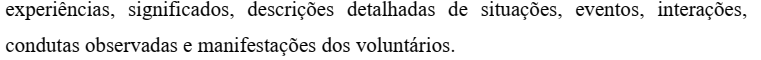 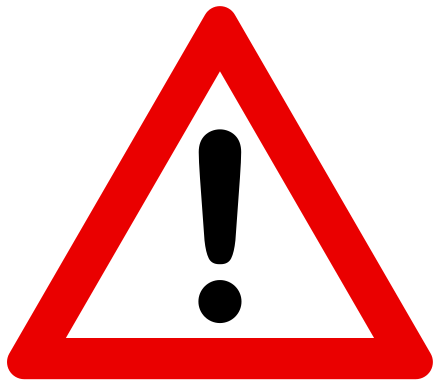 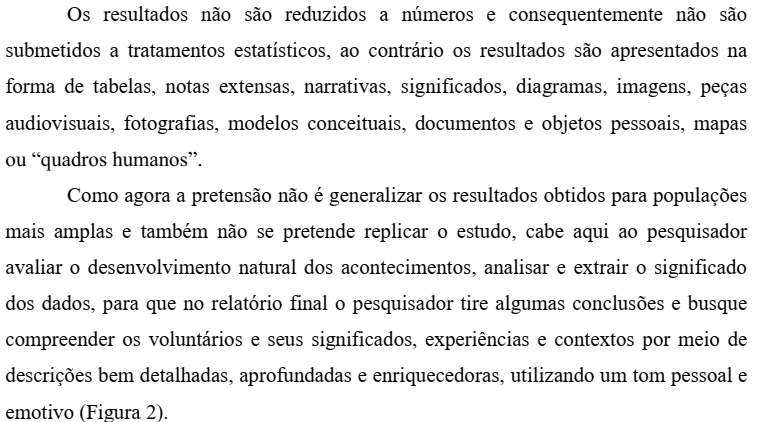 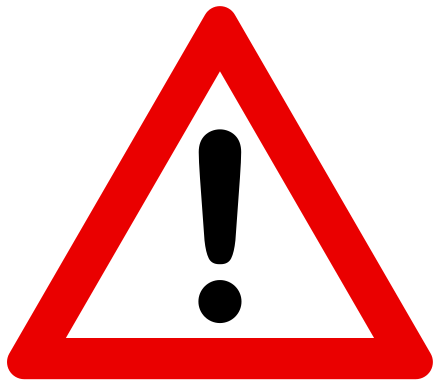 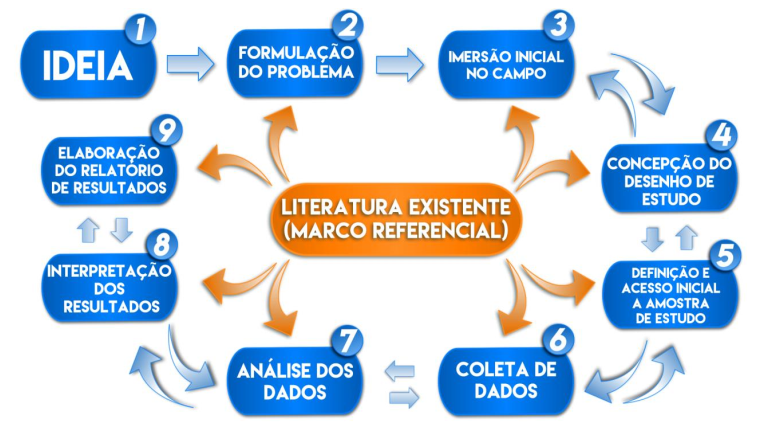 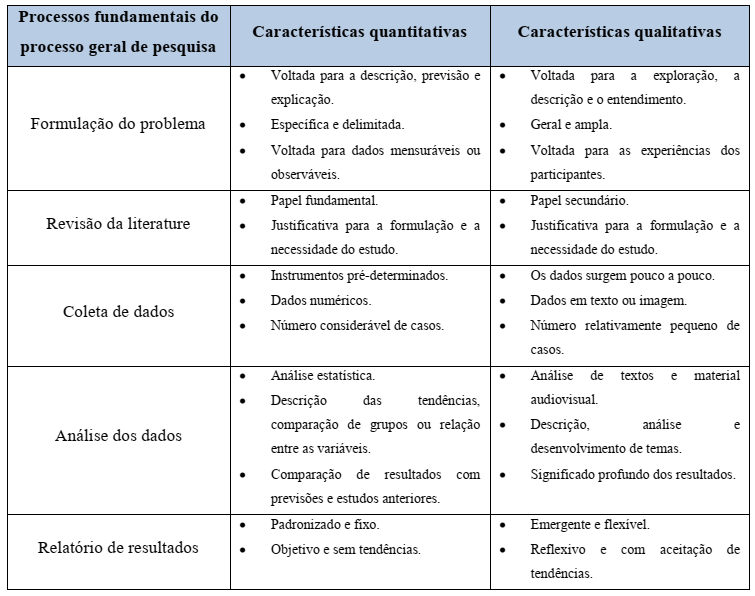 “Preconceitos científicos”
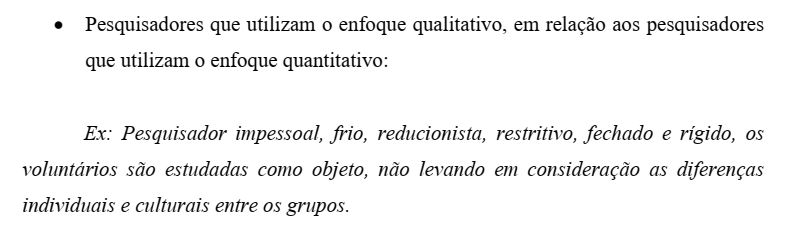 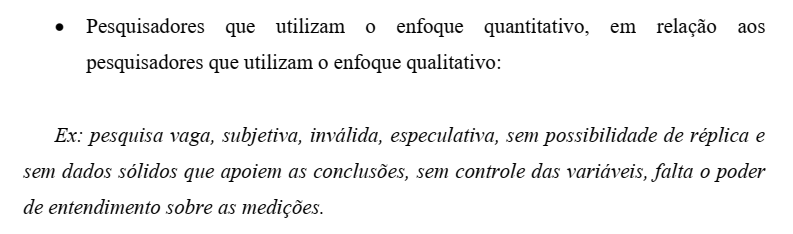 NÃO SE TRATA DE MELHOR OU PIOR E SIM DE ADEQUADA OU NÃO ADEQUADA E BEM FEITA E MAL FEITA!
EXEMPLOS DE TEMÁTICAS E ADEQUAÇÃO DE ENFOQUES/TIPOS DE ESTUDO
Participação dos alunos
Pesquisa “unati”
Modelos de investigação
Na pesquisa quantitativa
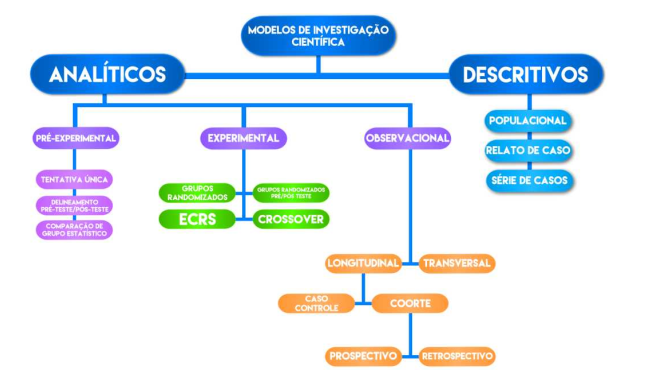 DESCRITIVOS
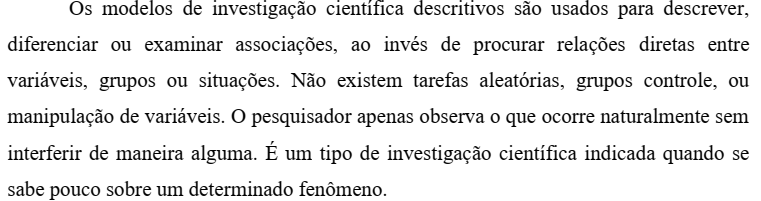 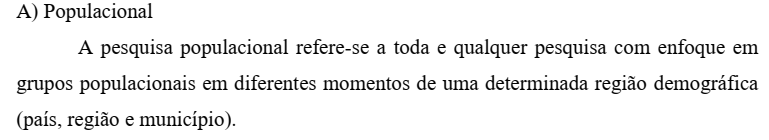 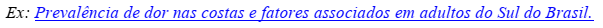 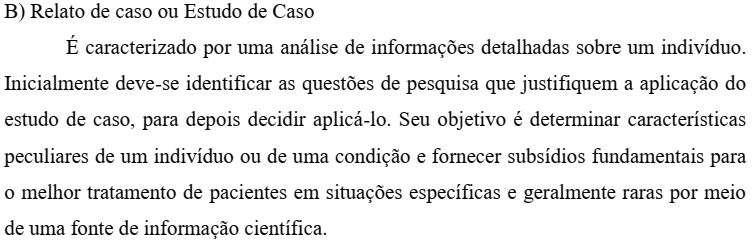 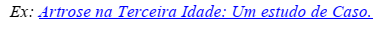 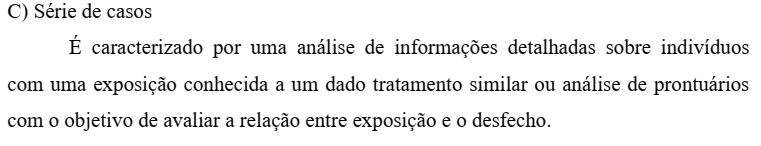 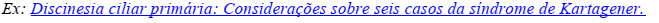 ANALÍTICOS
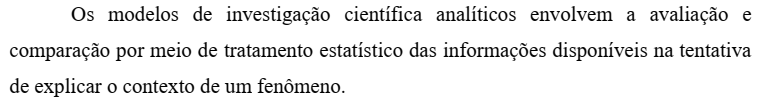 A) PRÉ-EXPERIMENTAL OU QUASI-EXPERIMENTAL
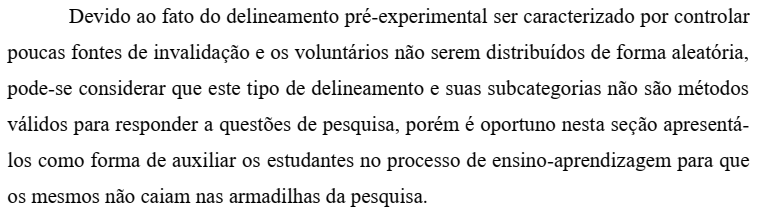 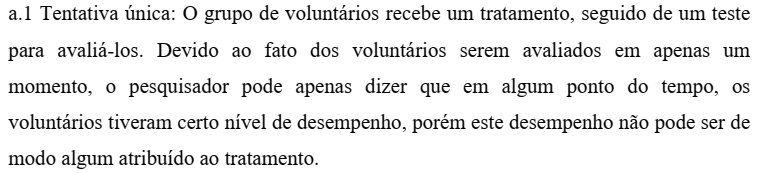 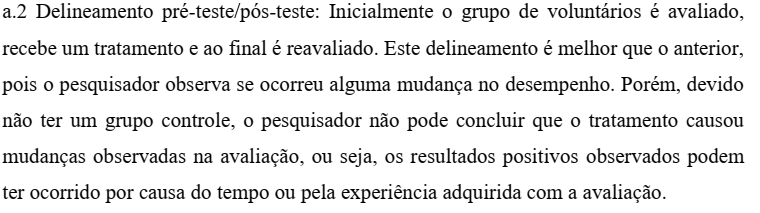 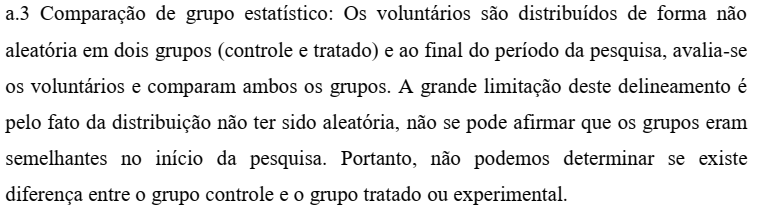 B) EXPERIMENTAL
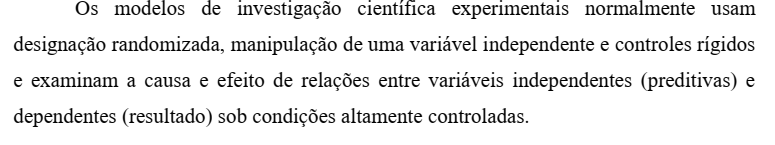 VARIÁVEL INDEPENDENTE = VI


VARIÁVEL DEPENDENTE = VD
COMPOSIÇÃO DOS GRUPOS DE COMPARAÇÃO


Randomizados: significa que os pacientes são alocados para um dos dois grupos de forma aleatória, como, por exemplo, lançando-se uma moeda.

Controlados: significa que além do grupo que vai receber o tratamento novo que se quer testar, um outro grupo (o grupo controle) receberá placebo ou o tratamento até então consagrado (se houver) para aquela doença.

Duplo-cegos: significa que nem o paciente, nem o profissional que irá avaliar a ocorrência do desfecho que se quer prevenir (complicação da doença) deverão ter conhecimento do grupo ao qual o paciente pertence (intervenção ou controle).
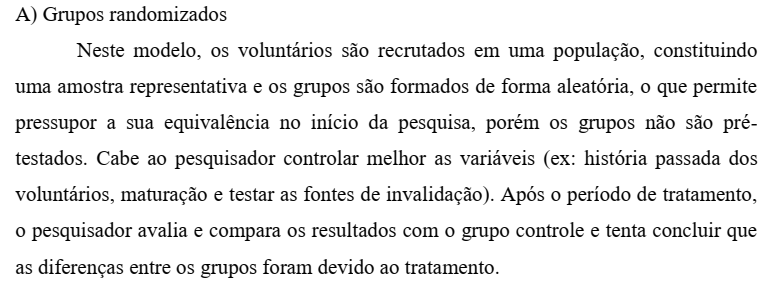 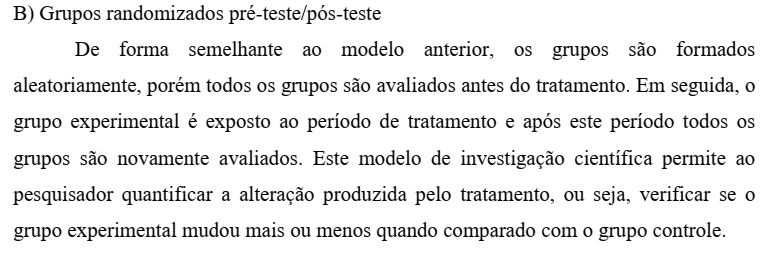 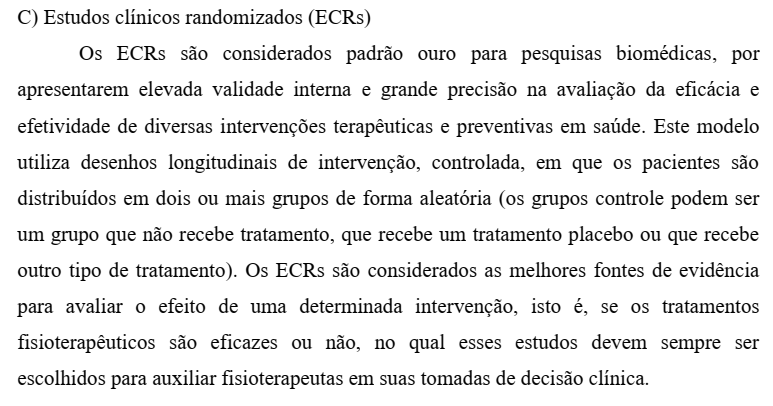 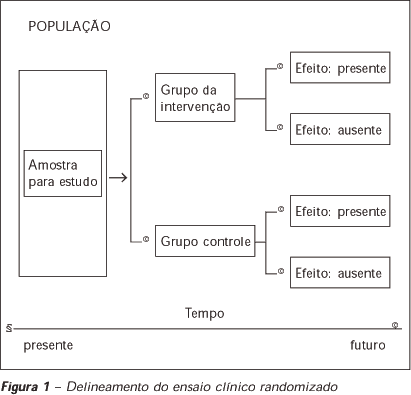 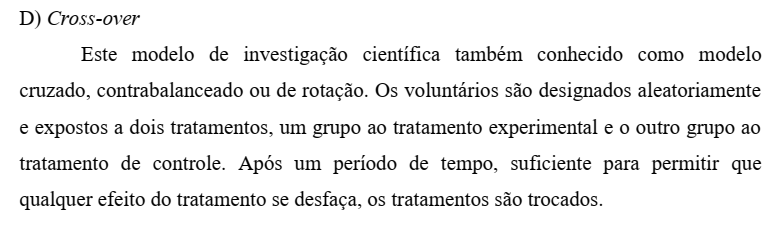 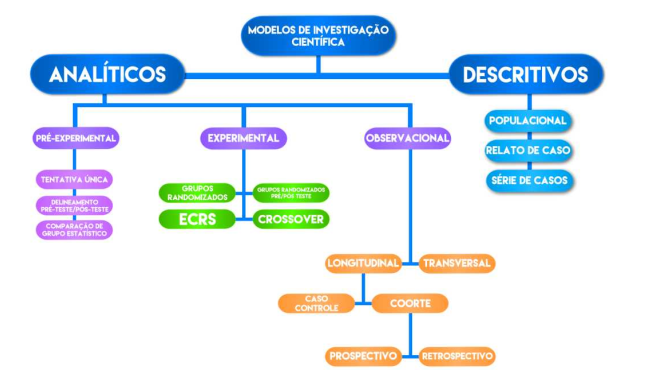 C) OBSERVACIONAL
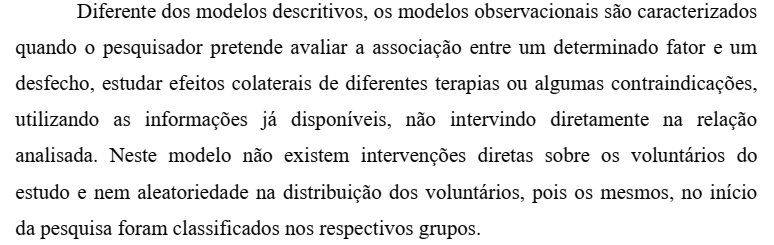 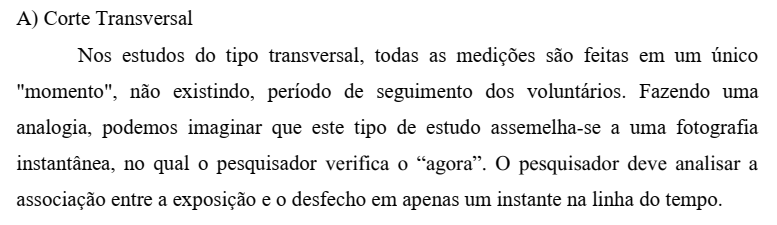 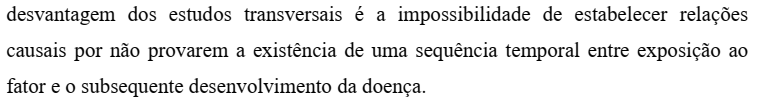 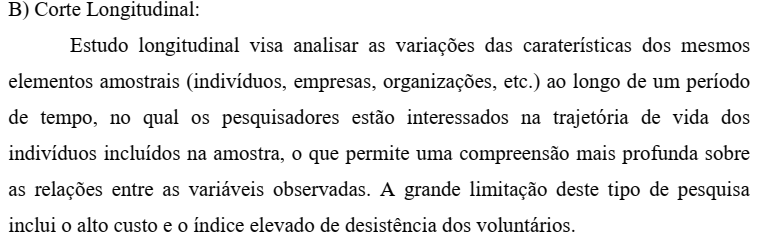 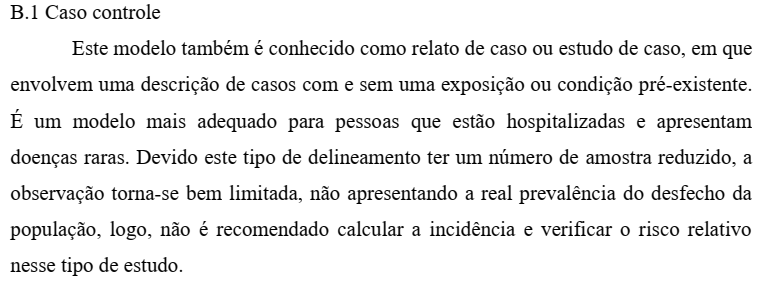 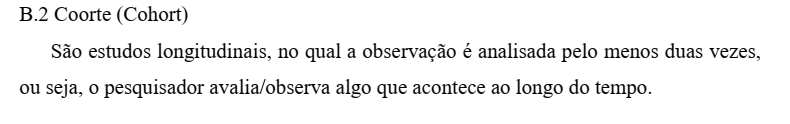 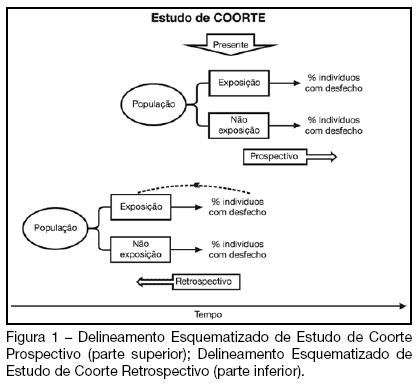 Próxima aula...

Os estudos de Revisão da literatura

Alinhando temáticas de interesse no grupo
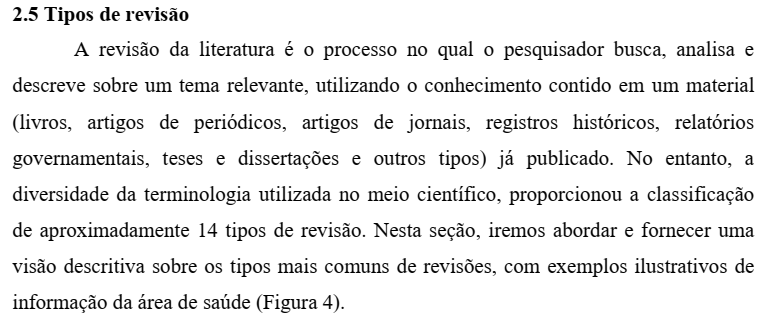 EXERCÍCIOS EM GRUPO
VISITA AOS LINKS
tarefas
Identifiquem o grande tema que reúne todos os artigos sugeridos.

Identifiquem o objetivo dos estudos;

Identifiquem e classifiquem os artigos por tipo de estudo : quali/quanti/revisão conceitual , do panorama do campo, ou de eficácia de intervenções? Ou outra classificação?

Exercício de leitura crítica: 
Classifiquem cronologicamente. A cronologia da publicação dá pistas sobre o status do conhecimento sobre o assunto à época?

Em tópicos, como organizariam as informações centrais trazidas pelos resultados ou conclusões dos artigos sobre o tema em questão.